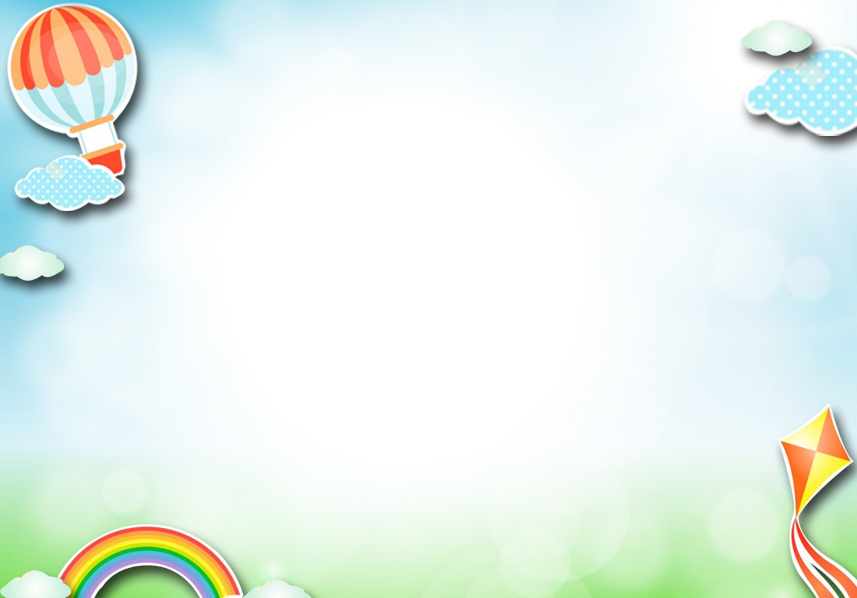 GIÁO ÁNKHÁM PHÁ TỰ NHIÊN
Đề tài: Tìm hiểu về mùa hè
Løa tuæi: MÉu gi¸o lín
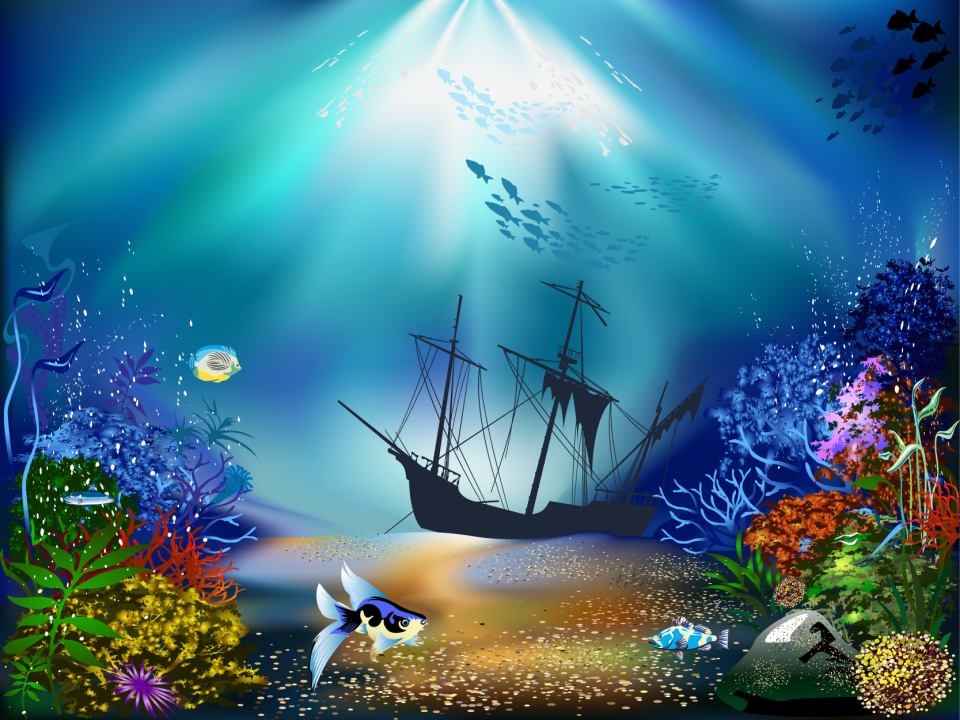 Cô  và trẻ vận động bài hát “ mùa hè”
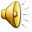 Cho trẻ xem video cảnh  sắc mùa Hè
Thời tiết của mùa hè
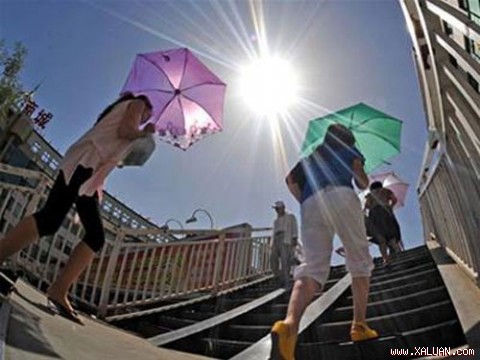 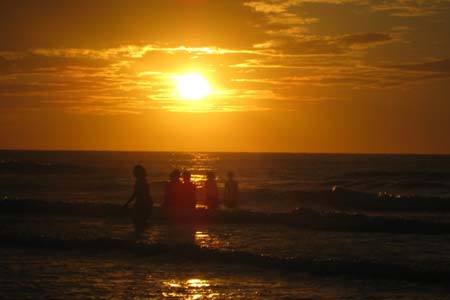 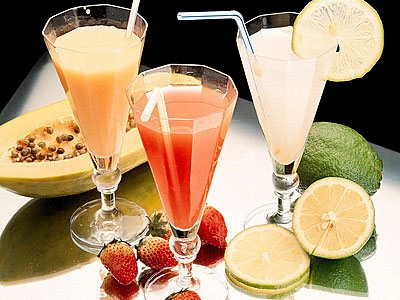 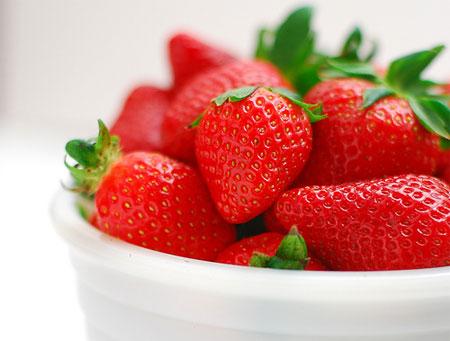 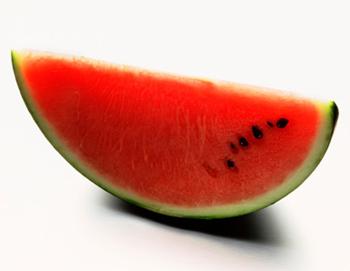 Các loại quả trong mùa hè
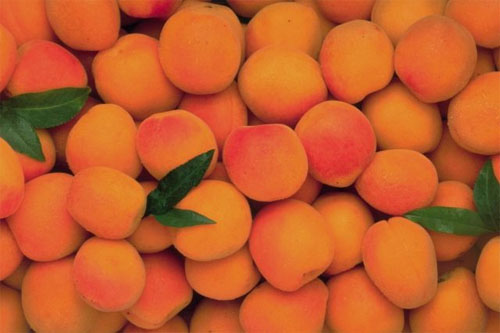 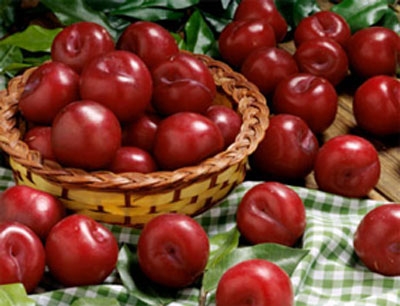 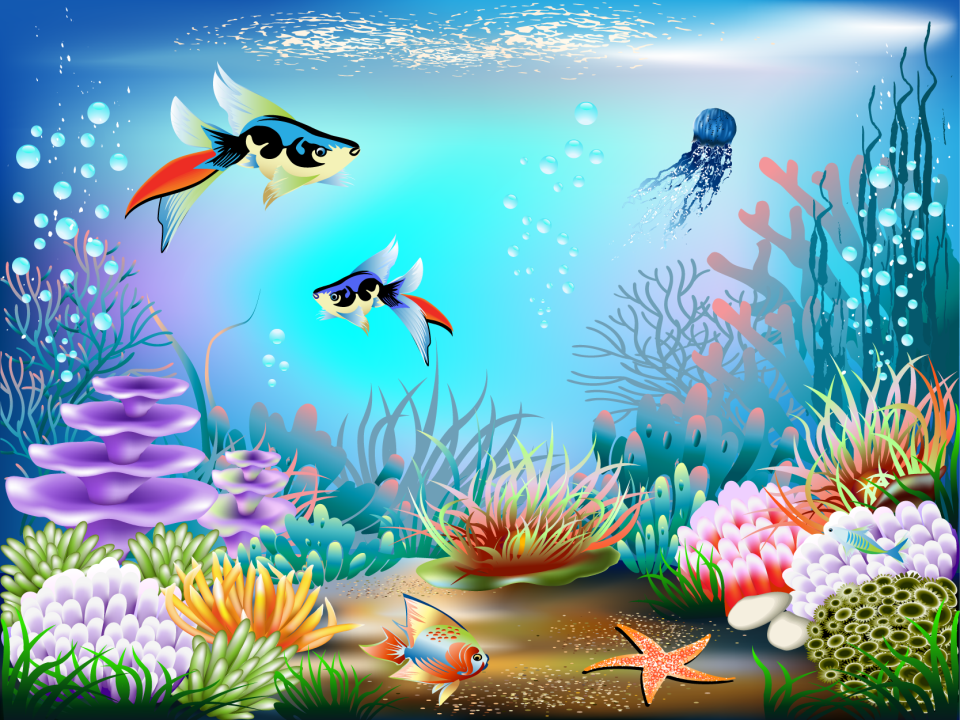 Âm thanh của mùa hè 
Cho trẻ nghe tiếng ve kêu 
Cho trẻ vận động bài hát “ trời nắng , trời mưa”
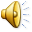 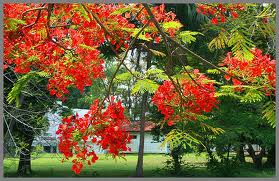 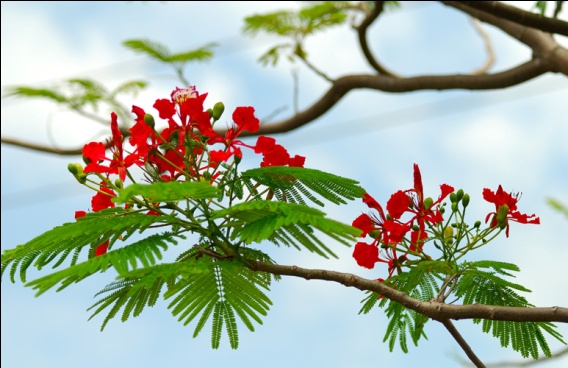 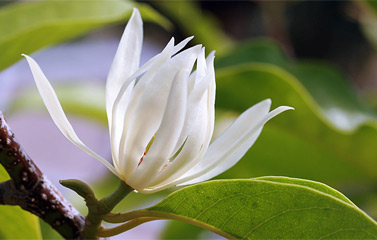 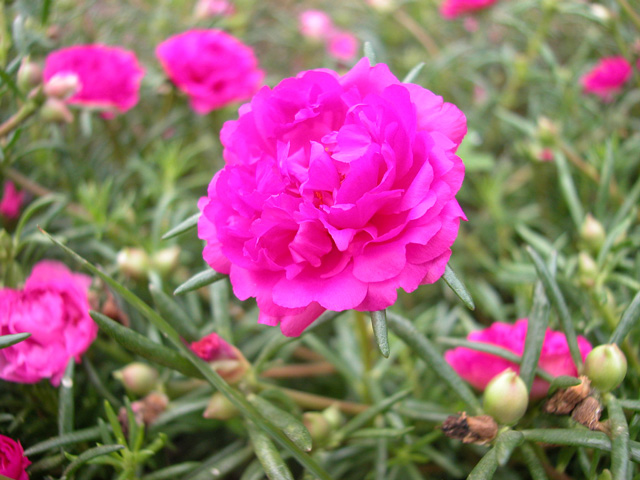 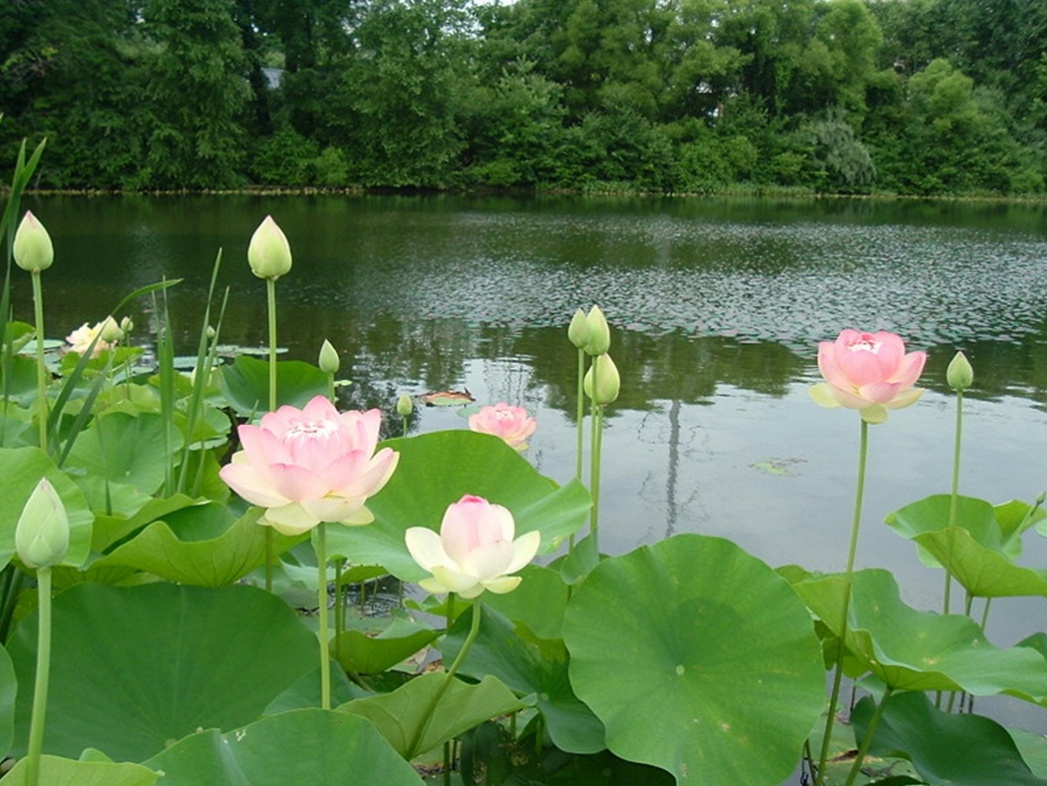 Khi mùa hè đến thời tiết sẽ nóng bức, nhiều nắng, mưa ít, cơm mưa của 
Mùa hè thường bất chợt, đến rất nhanh và cũng tạnh mưa rất nhanh.
Mùa hè có những loại quả rất ngon, cung cấp rất nhiều vitamin cho chúng ta. 
Giúp chúng ta giải nhiệt bớt nóng bức trong người. Các loại hoa cũng rất nhiều.
Trong mùa hè, còn có những hoạt động khác nữa, và trong mùa hè còn có những bệnh thường 
Gặp trong mùa hè.
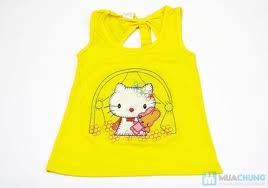 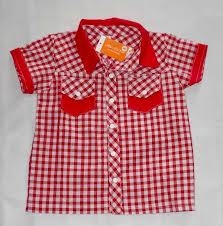 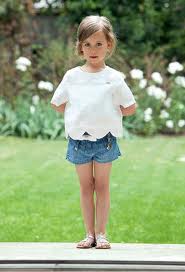 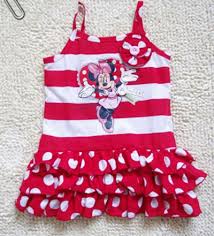 Trang phục mùa hè
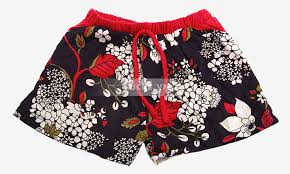 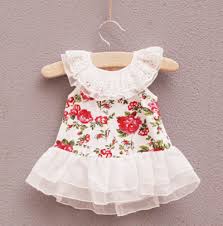 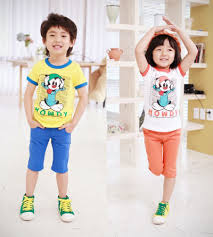 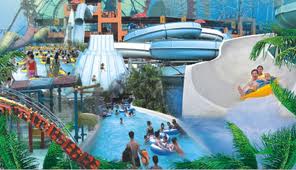 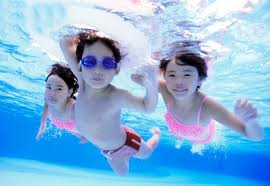 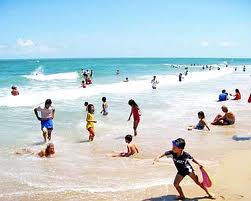 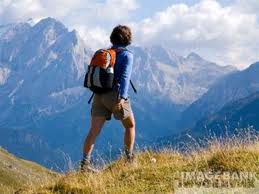 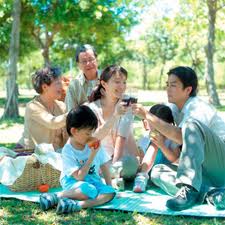 Các hoạt động trong     mùa hè
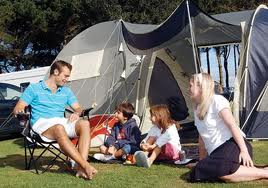 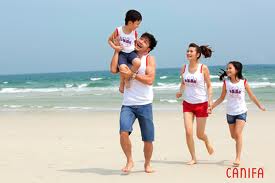 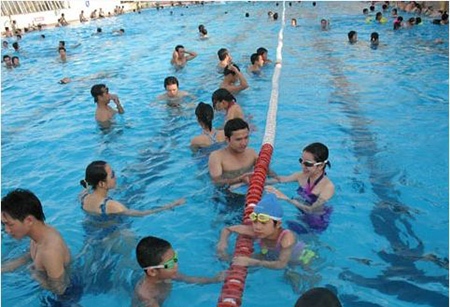 Các bệnh mùa hè
Rôm sảy, cháy năng, dột qụydo nắng,sốt, 
các bệnh về tai khi đi bơi
Chúng ta sẽ phòng các bệnh mùa hè bằng cách nào?
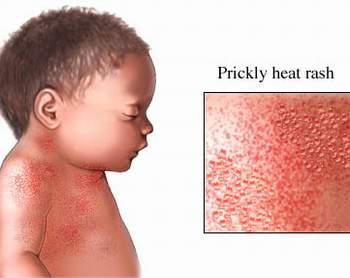 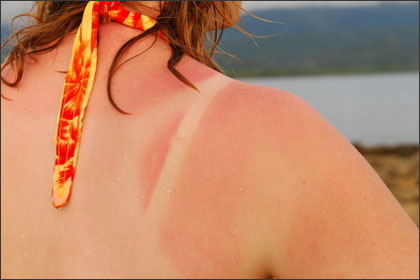 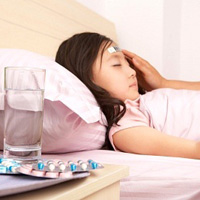 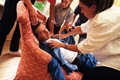 Trò chơi: cô chia lớp thành 3 đội và mỗi đội sẽ có một bức tranh 
Các đội sẽ tìm ra những hành động nên làm khi mùa hè đến
Và những hành động không nen làm khi mùa hè đến
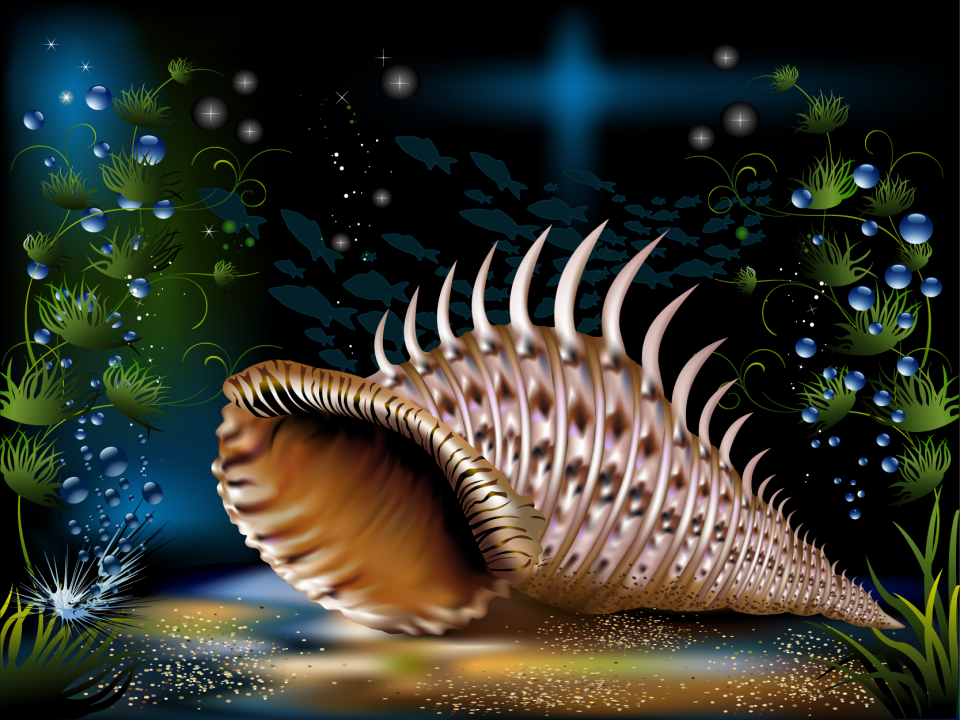 Kết thúc cô và trẻ vận động bài hát “ mùa hè về”